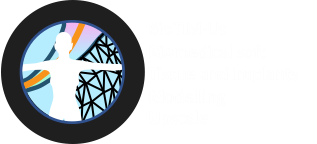 Senior Design EXPOTeam 22 – Inflation of a Membrane
California State University, Los Angeles
College of Engineering, Computer Science and Technology
Advisor - Dr. Mathias Brieu
Team  - Cesar Cerda Solorio, Kulvir Beinig, Danny Sanchez, Justin Thai
1
Client & Team Members
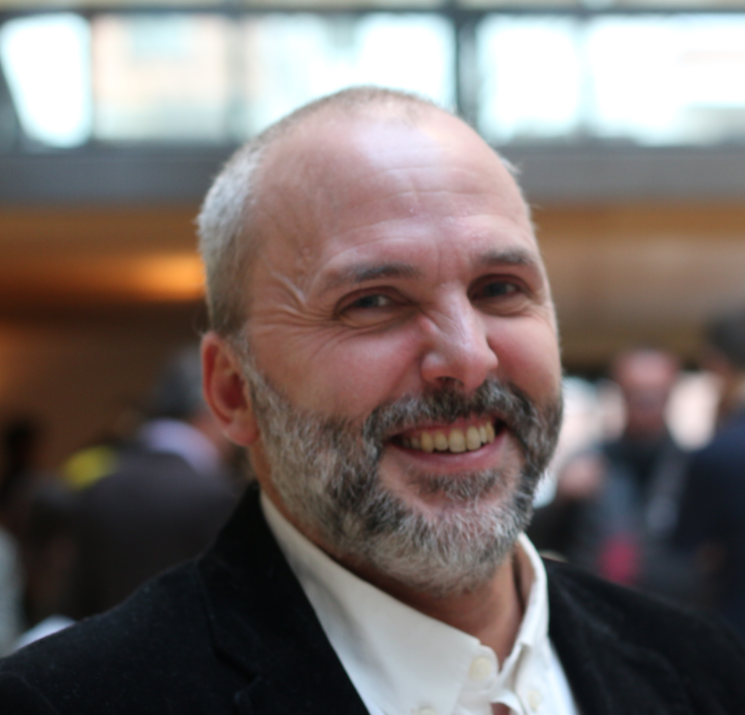 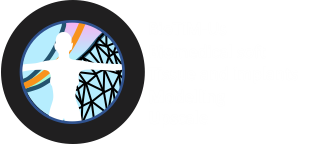 Dr. Mathias Brieu
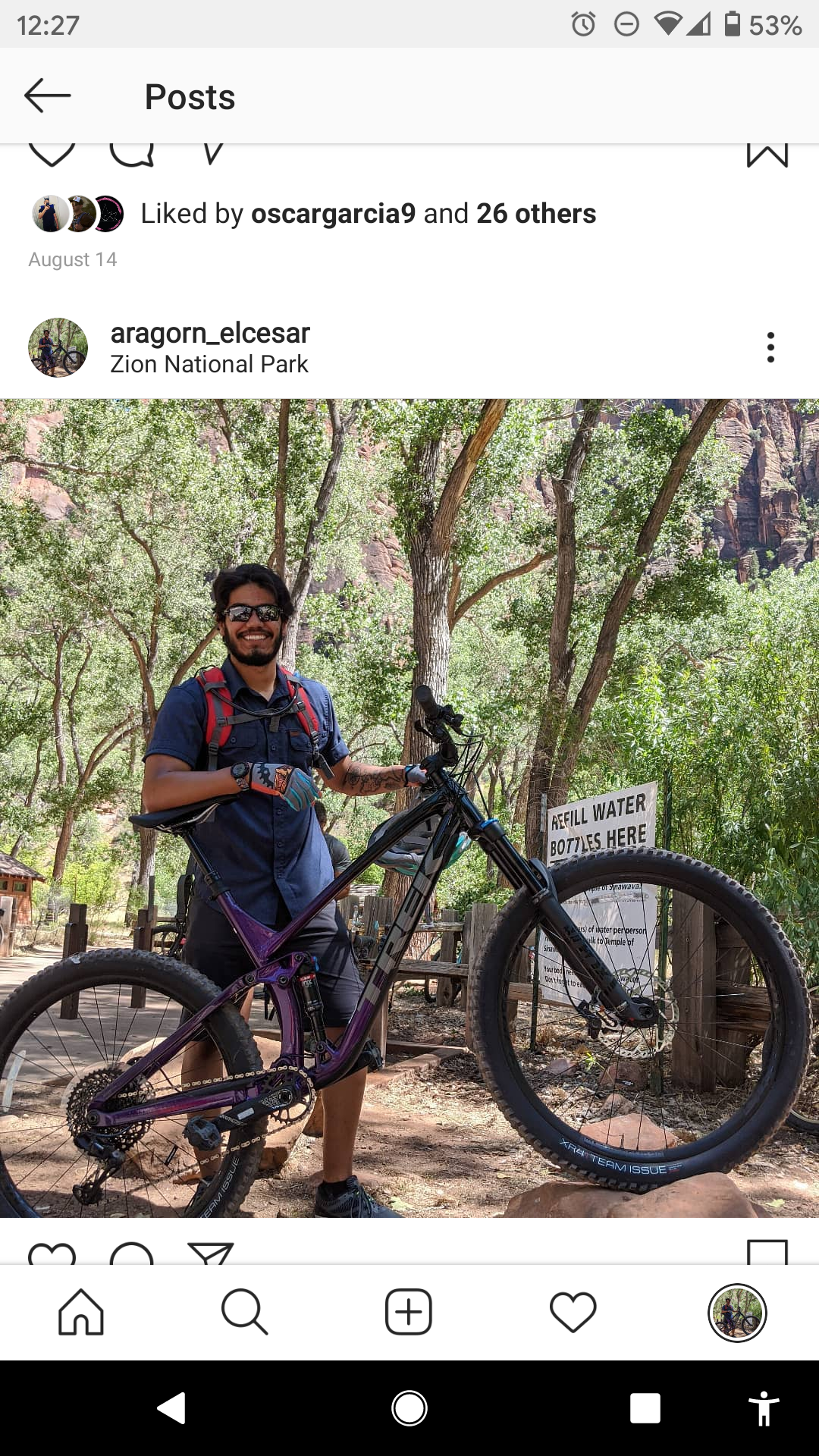 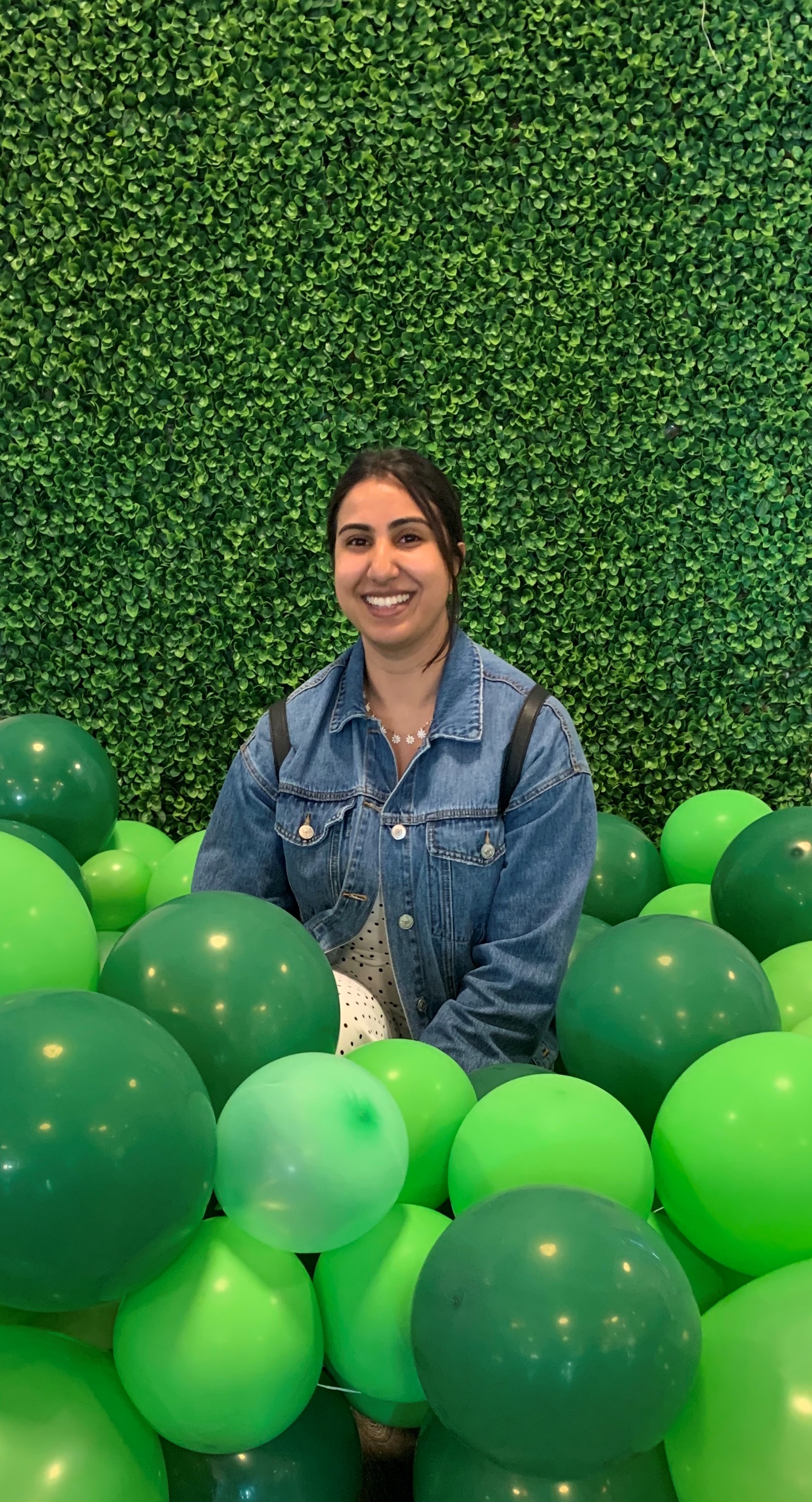 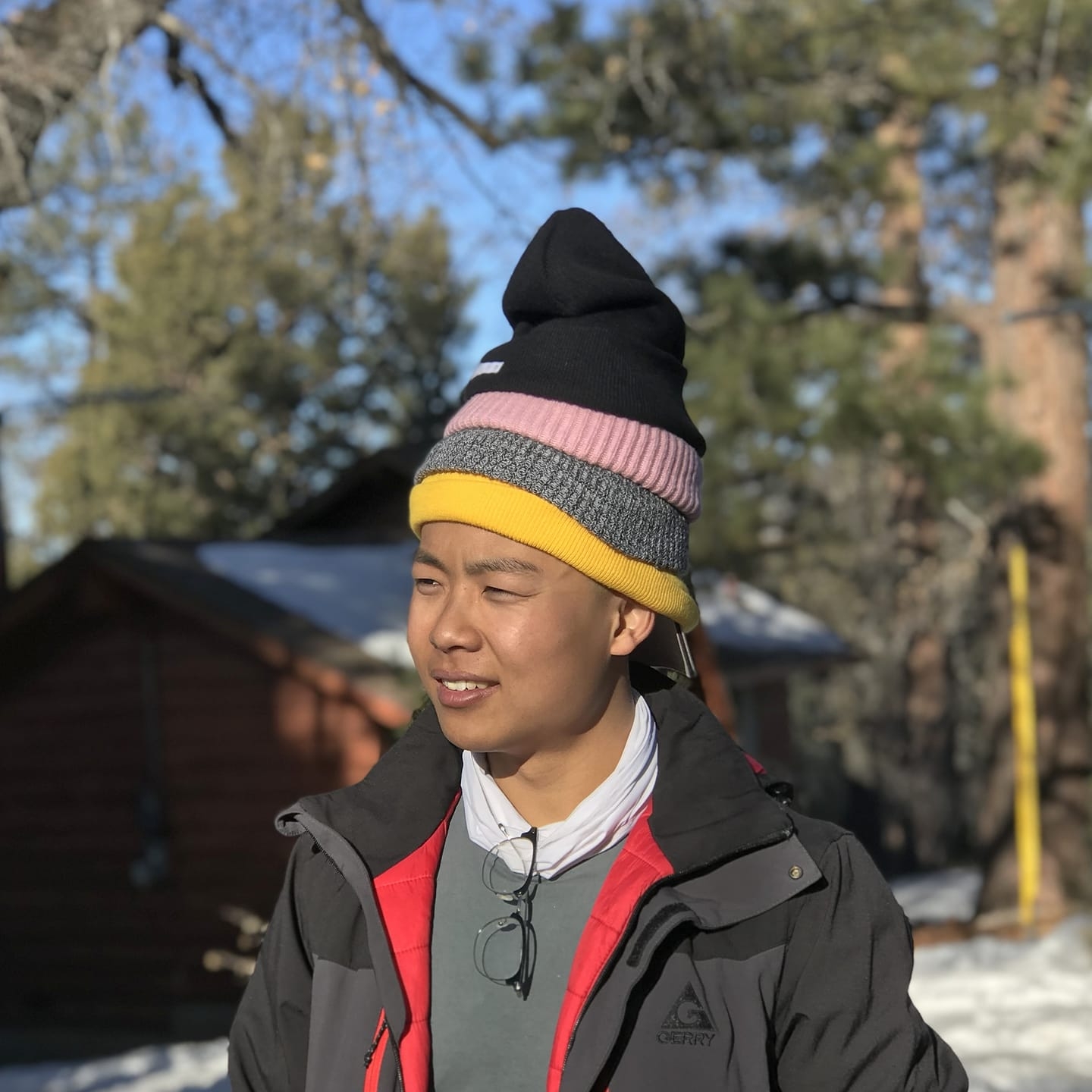 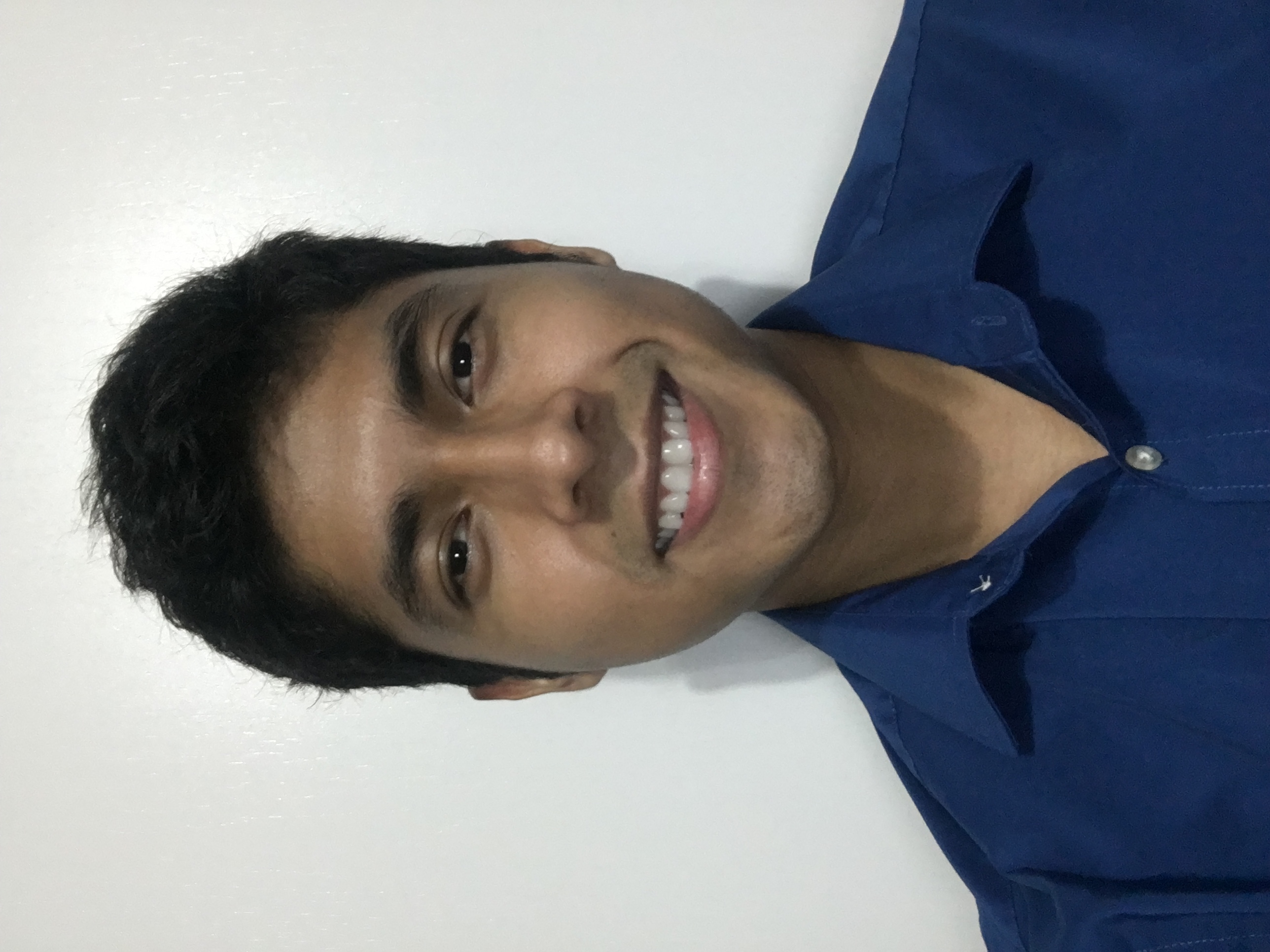 2
Agenda
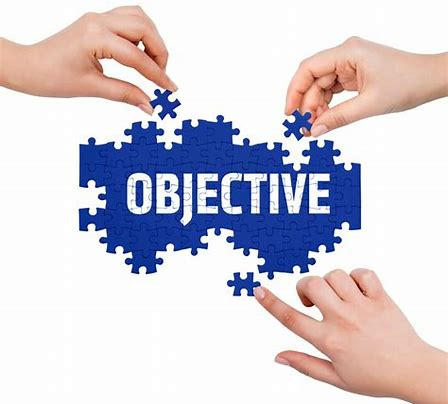 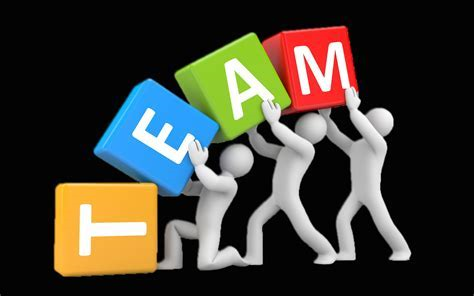 Objective
Significance
Experimental setup
Constraints
Deliverables
Requirements
Approach
Gripping
Sealing
Pressure application
Strain evaluation
Conclusion
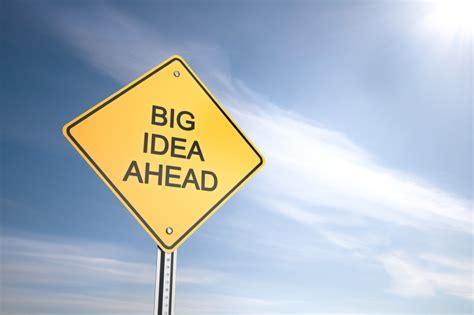 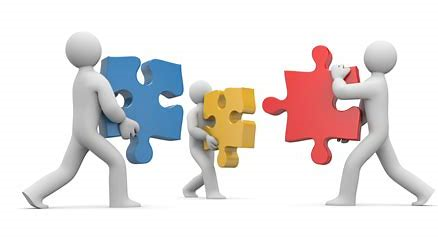 3
Objective
Design a device to evaluate the response of various synthetic materials to cyclic biaxial loads
Significance soft tissue are subjected to biaxial loads....
Most soft issues experience biaxial loading
Vaginal prolapse – 30% women in U.S./60% women over 60
Two treatments:
Hysterectomy
Mesh hysteropexy
3-year outcome: 
failure rate mesh hysteropexy – 26% 
failure rate hysterectomy – 38% 
Inefficacy of implants: 
Failure rates is reach 40% 
​
5
[Speaker Notes: Most soft tissues - Pelvic tissue – experience biaxial loadings that’s why we use a biaxial method]
How to complete biaxial loads on sample?System Requirements
Pressure Application
Identification of fluid to be used.
Spherical shaped vessels concept.
Research of other BIT devises.
Pressure Range.
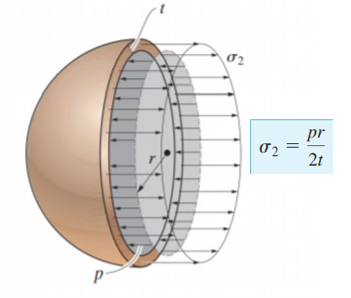 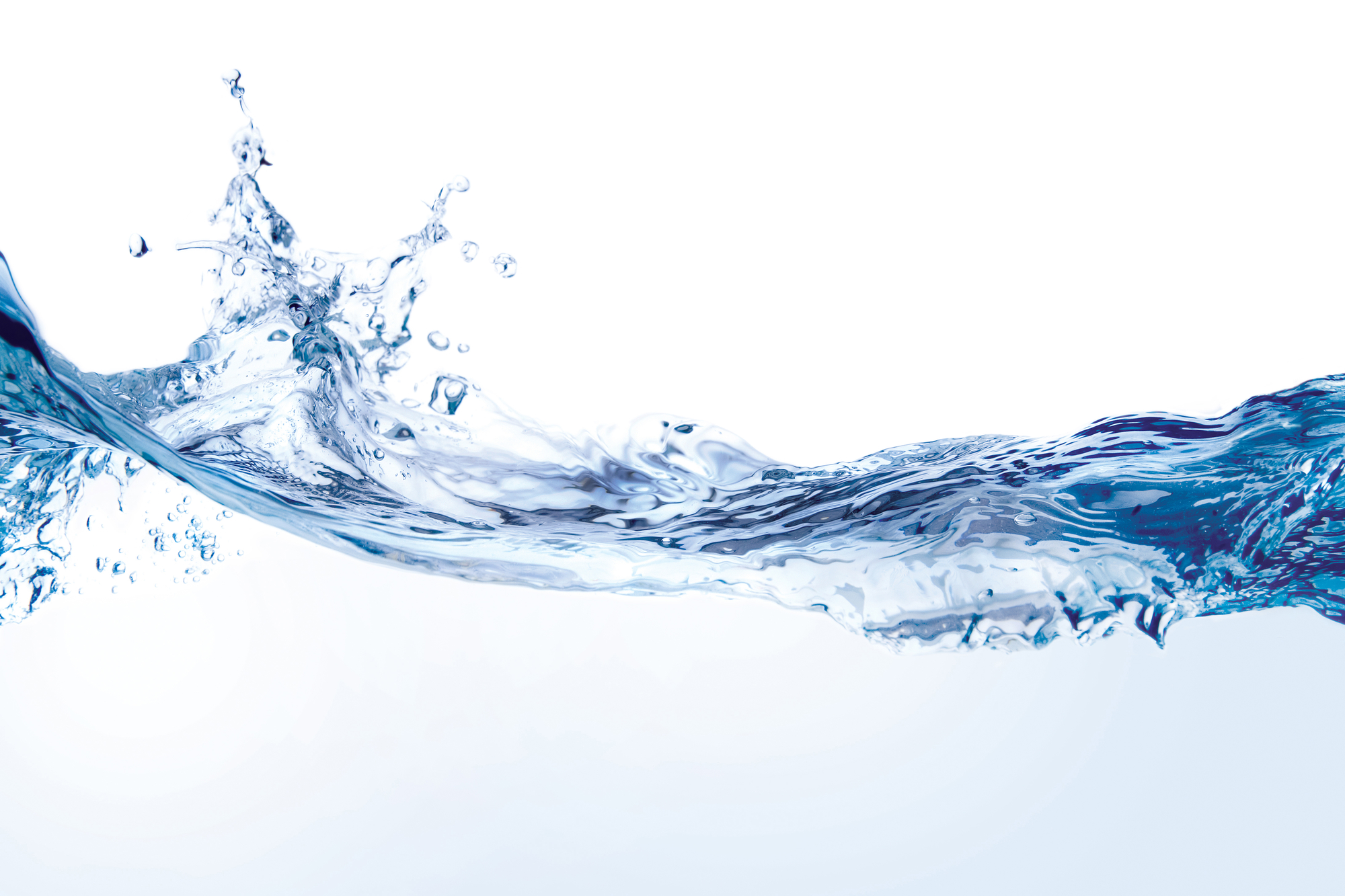 Pressure range: 0 to 270 KPa
Approach
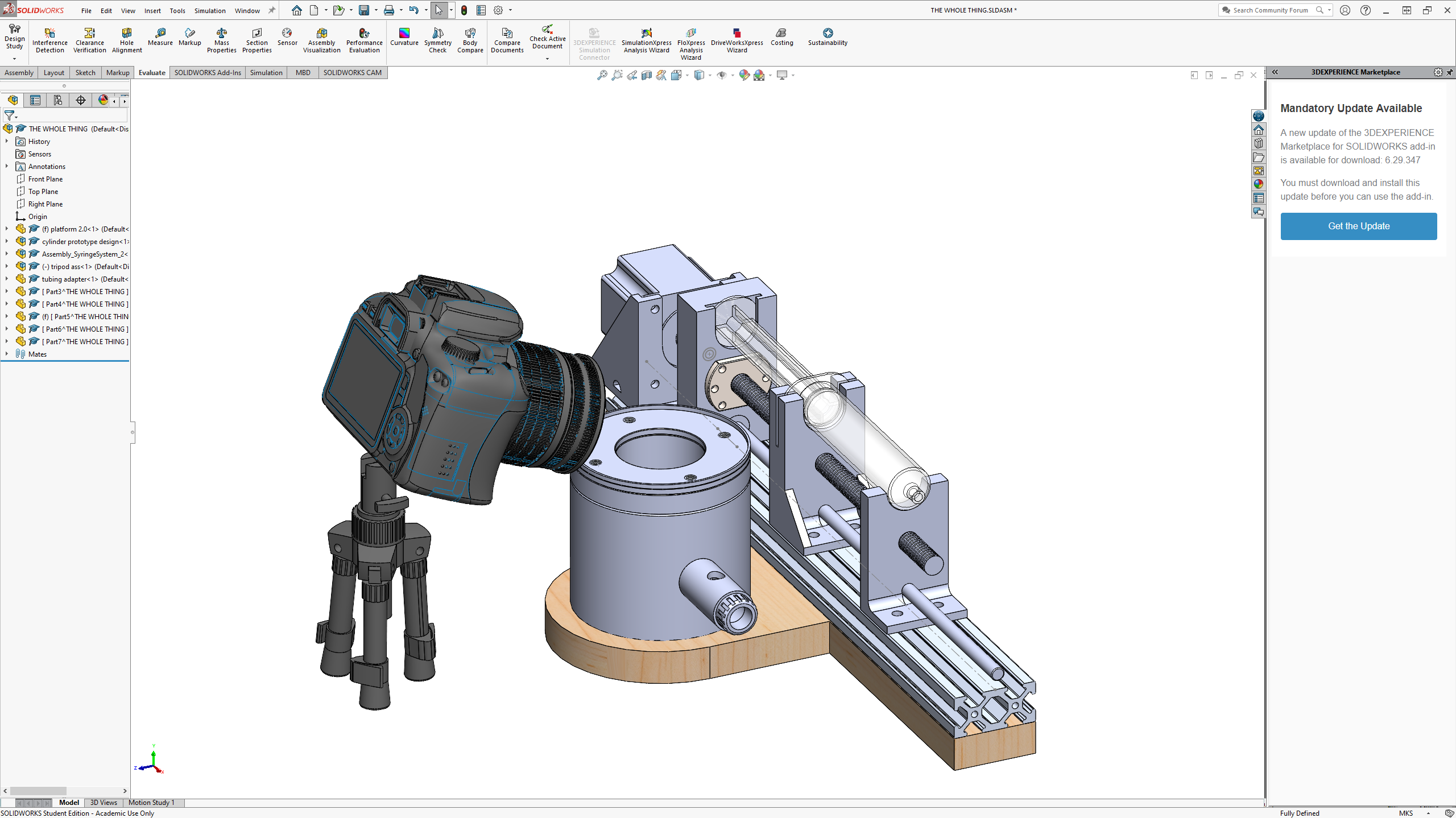 [Speaker Notes: Justin
Here we have a render of the experimental setup 
It consists of a syringe based pressure application system, 
This is just a visual representation to show the components of the setup and not representative of the exact final set-up
The camera and the pressure transducer will be connected to a computer for data logging]
Deliverables
[Speaker Notes: Justin]
Requirements
[Speaker Notes: Justin
Organize the requirements by deliverable derived from

For pressure, we have requirements that deal with the application of the pressure and the cyclic loading capability of the device
For strain, the requirements deal with the actual strain measurement and the image capturing software and hardware]
Hermetical Chamber
Gripping
Sealing
Pressure system
Gripping
Must be able to secure the replaceable membrane under fluid pressure. 

Must be able to apply even pressure when securing the testing sample.
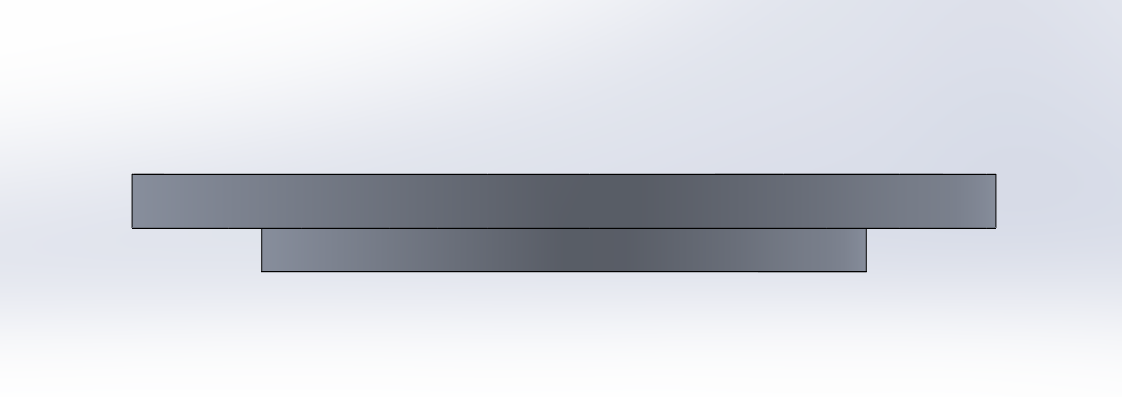 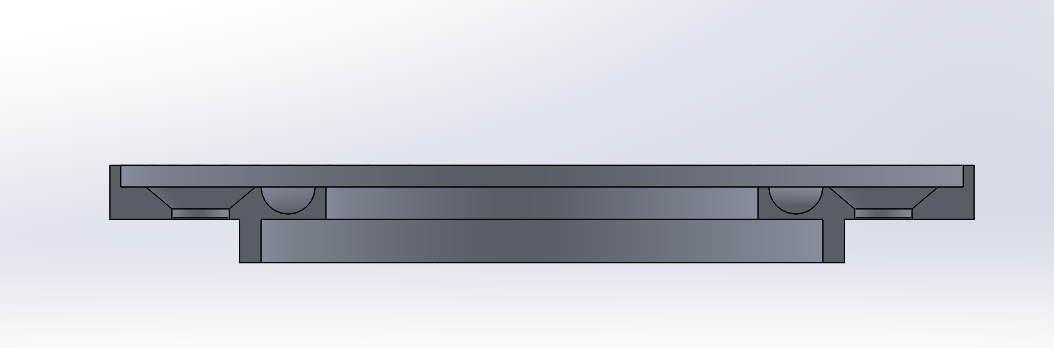 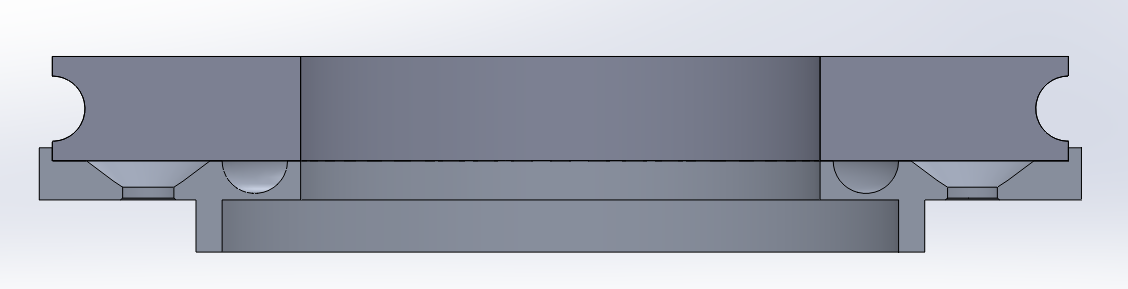 Sealing
Must be air-tight to prevent leaking from pressure application. 

Must be able to secure the membrane and adapt to pressure applications
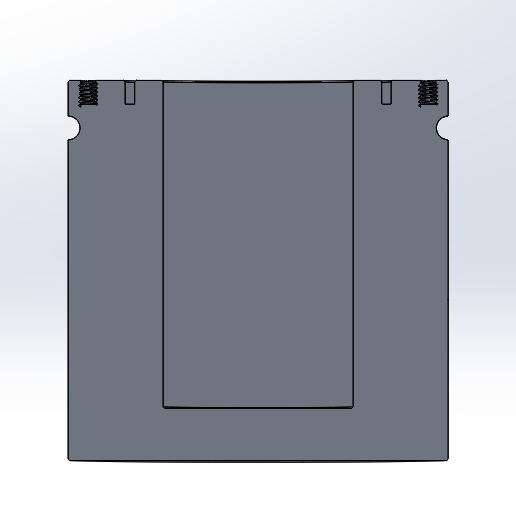 Gripping and Sealing
Machining
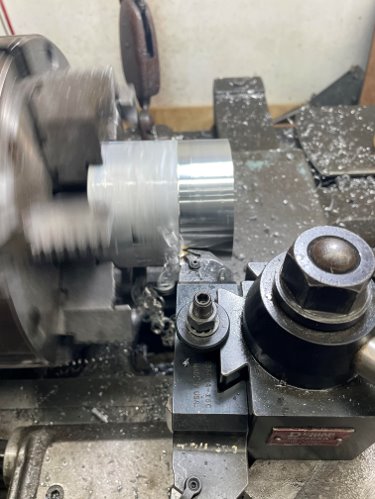 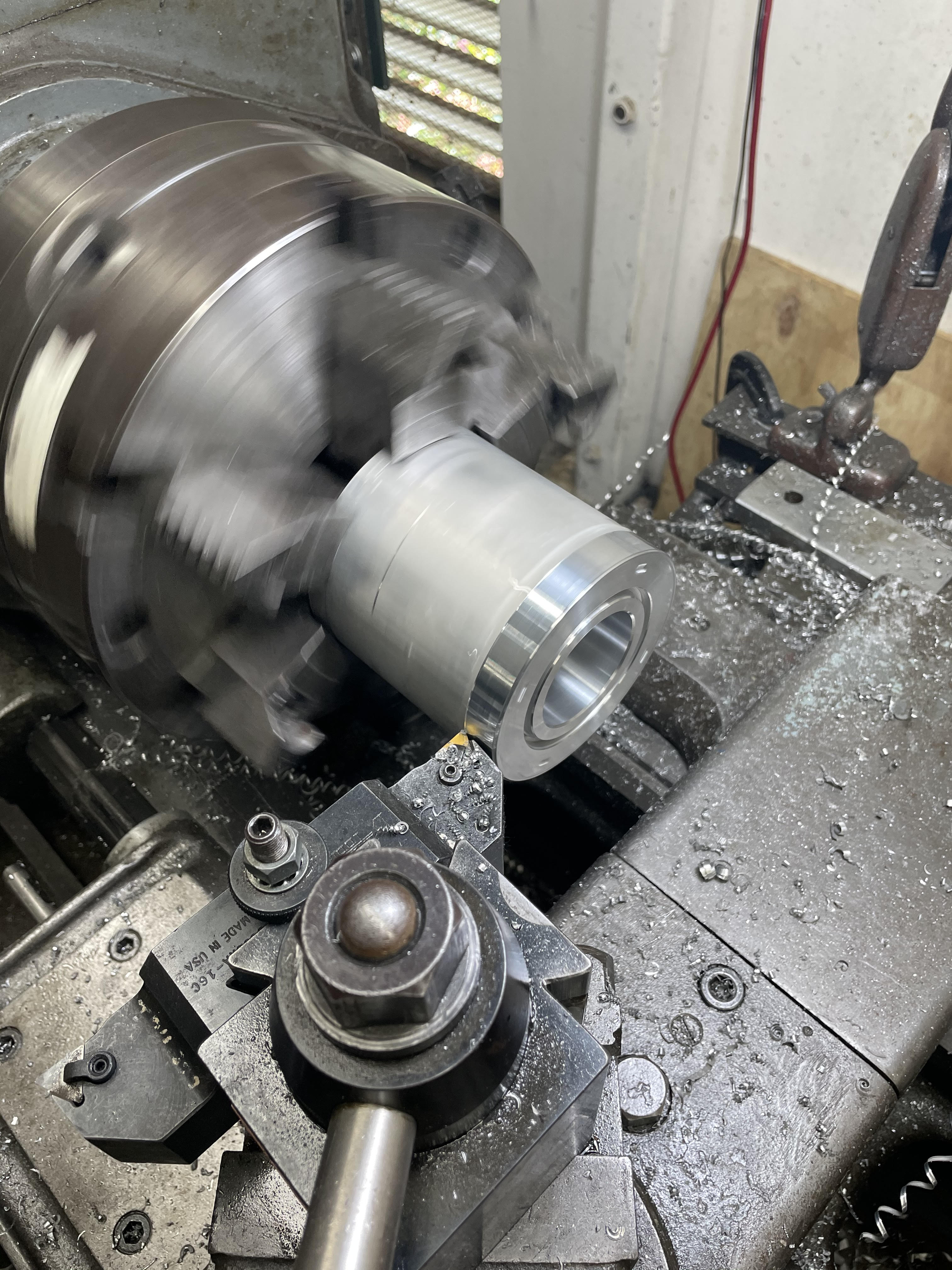 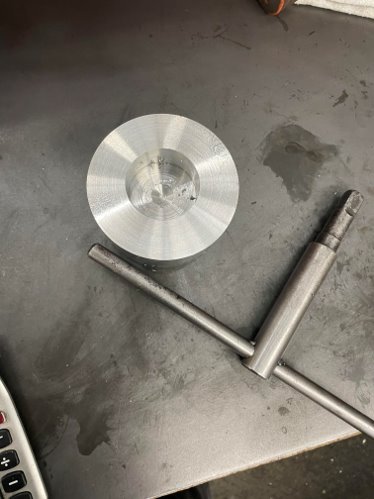 Gripping and Sealing
Assembly
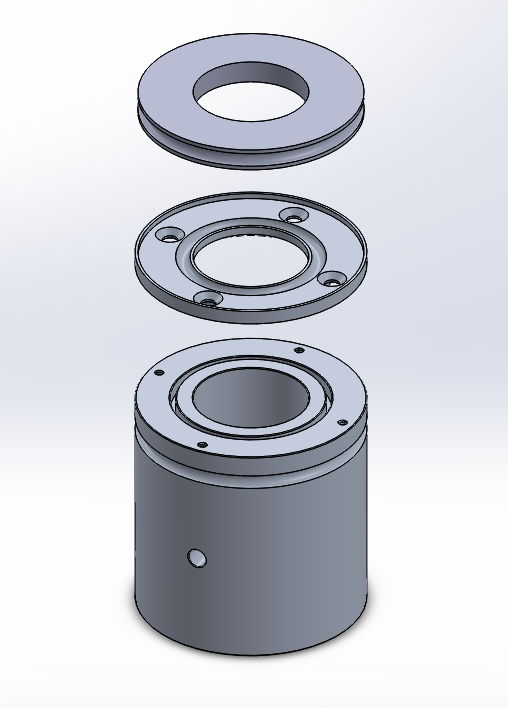 Pressure ApplicationSystem Overview
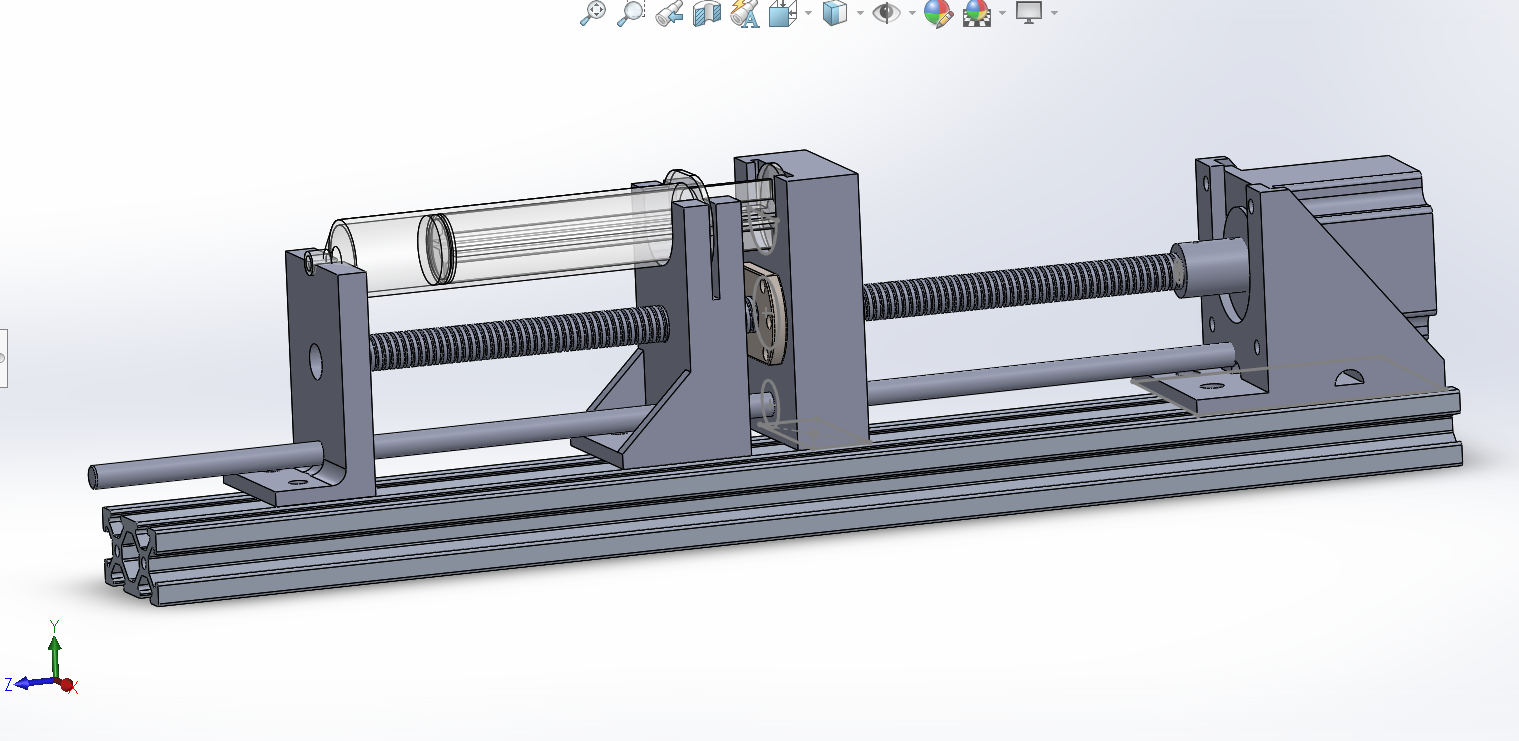 Hardware control of the chamber
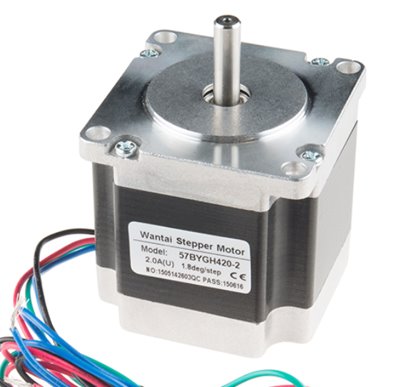 Pressure control

Electronic acquisition
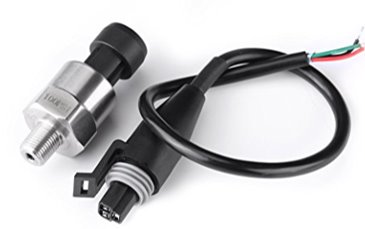 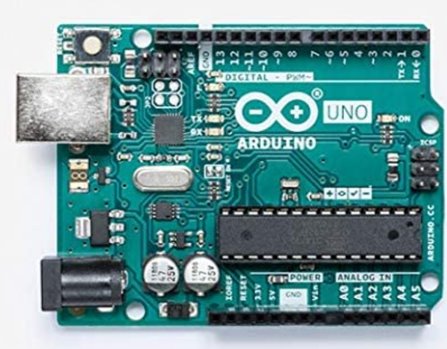 Pressure ApplicationMethods
Open-source initial design
Improvement on design
Reduction of friction
Stepper motor requirements
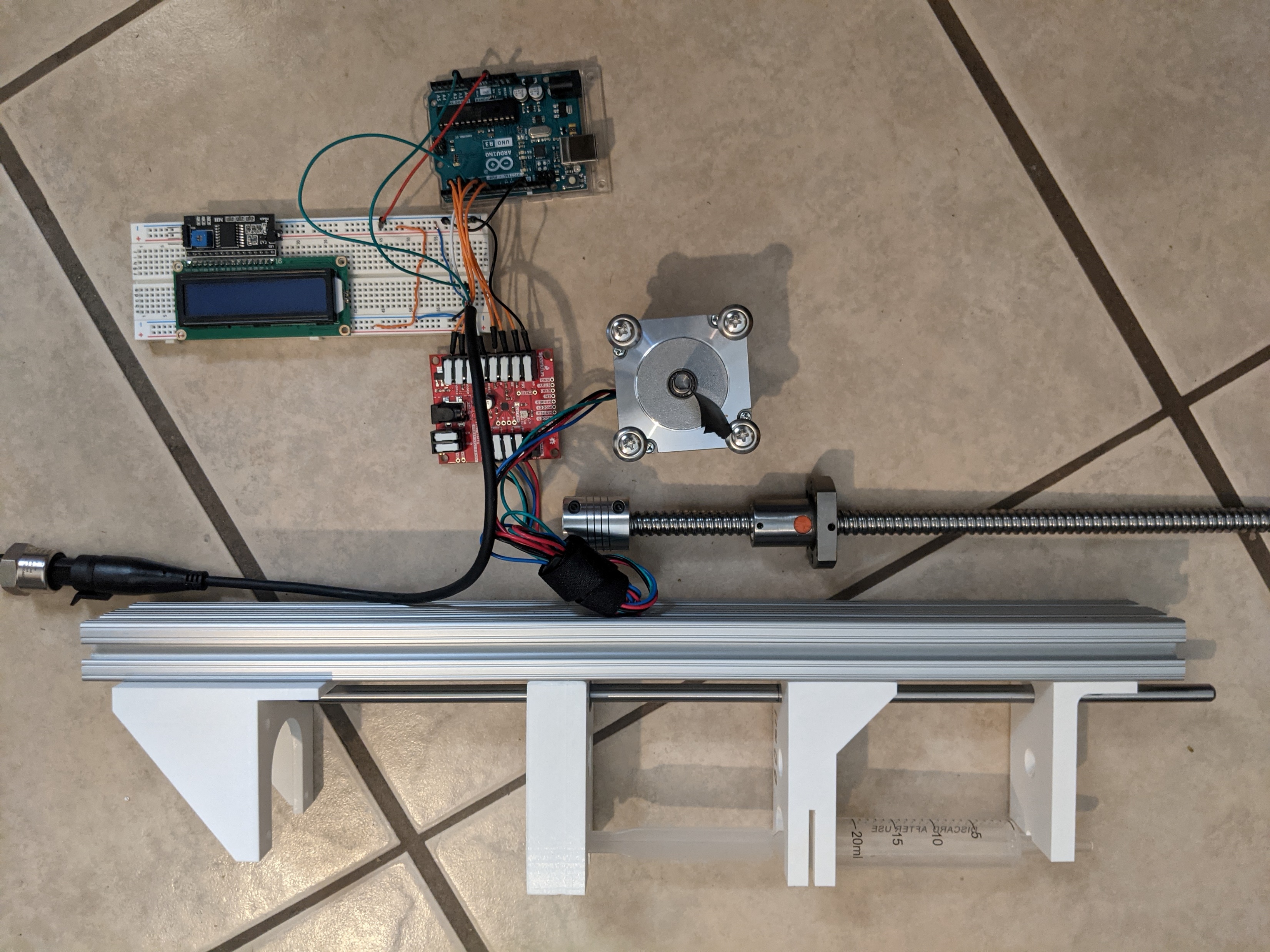 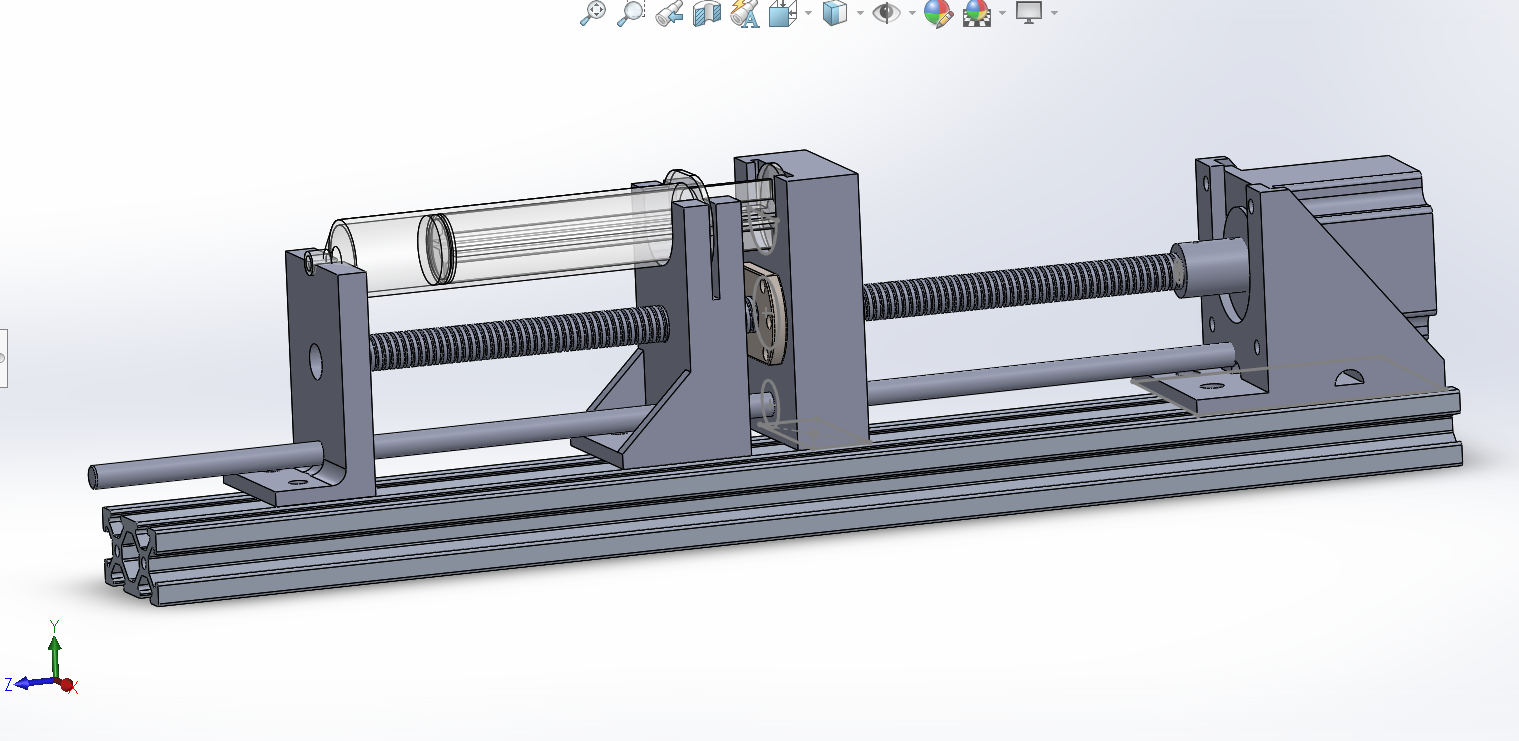 Pressure ApplicationControls
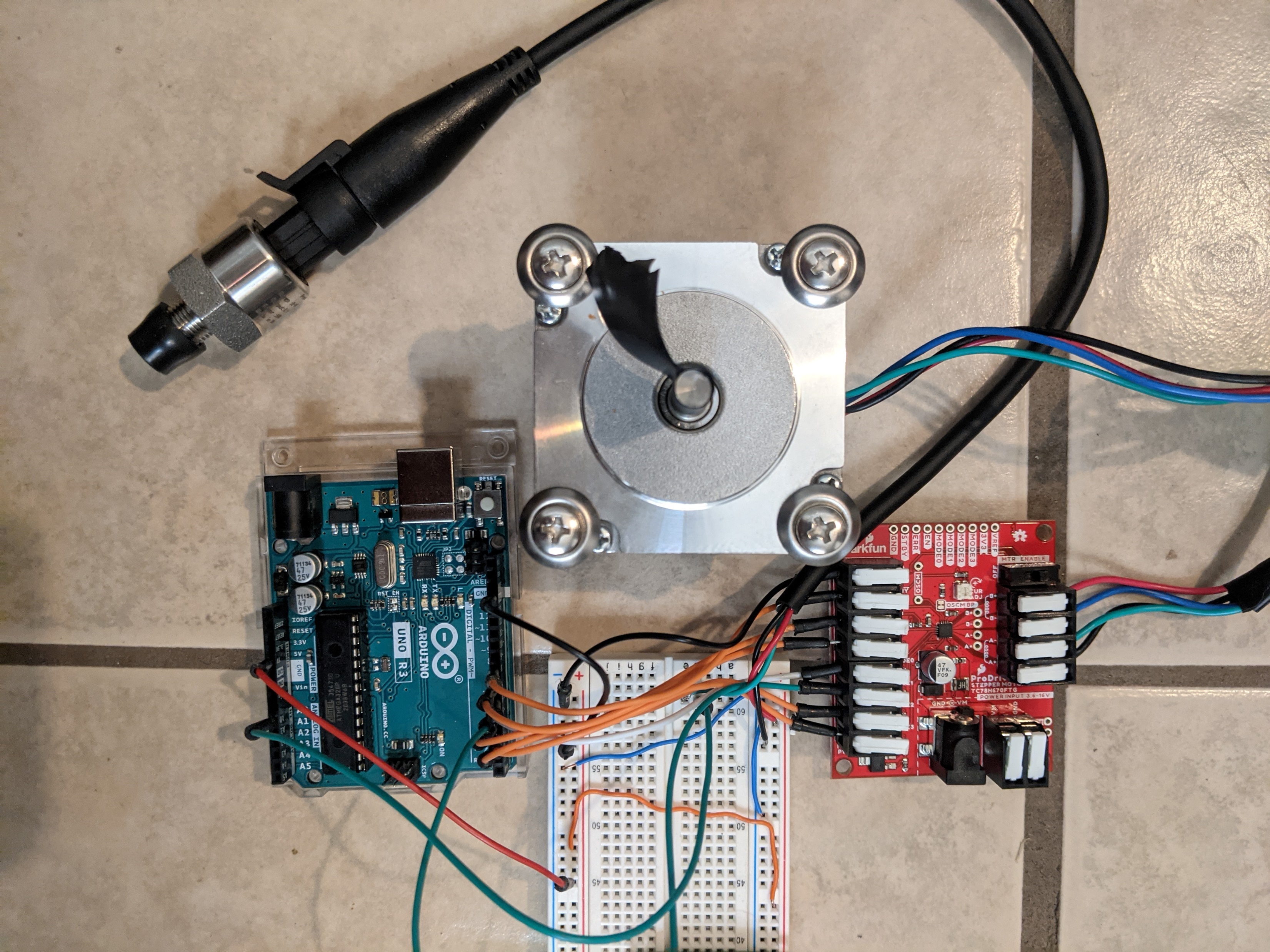 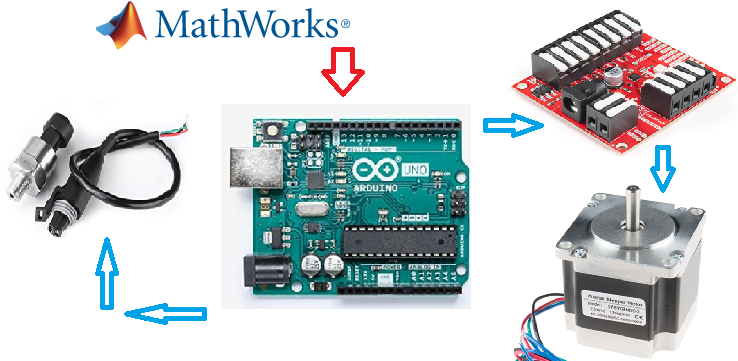 Motor Driver
Pressure Sensor
Arduino Uno
Stepper Motor
Strain measurement
Principle of contactless strain measurements
Image acquisition
Preliminary results
Strain EvaluationConstraints
1.	The method of strain measurement must not involve physically contacting the membrane
2.	The method of strain measurement, like the other components of the membrane inflation testing device, must take data over time
Strain EvaluationDigital Image Correlation
Involves applying a stochastic pattern to the sample
Uses that pattern to subdivide the sample into subsets
Calculates the strain by tracking the deformation of each subset
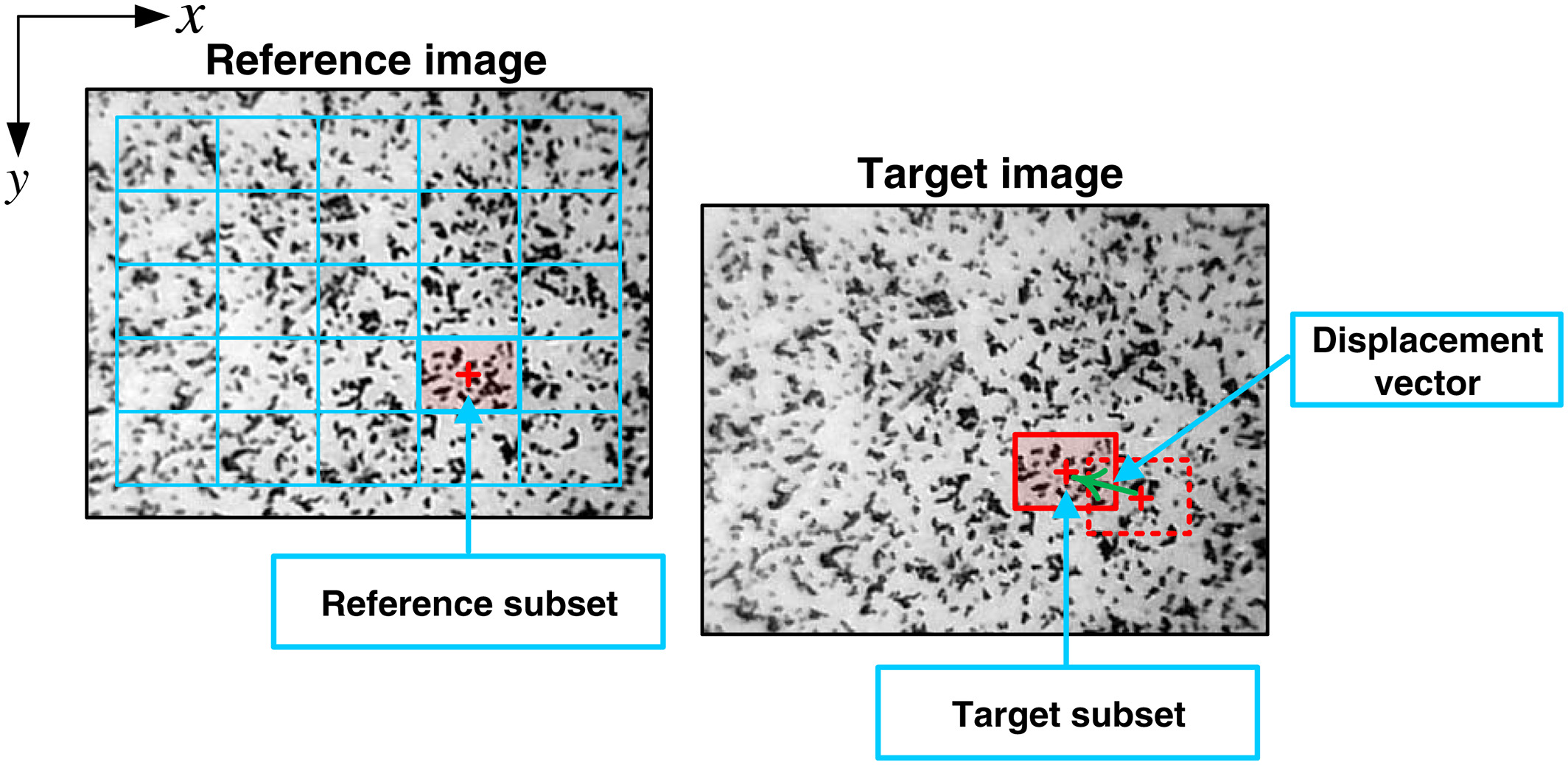 [Speaker Notes: Using DICe digital image correlation engine an open source DIC tool and paraview the open source visualization software to generate strain animations]
Strain EvaluationInitial Testing - COVID Edition
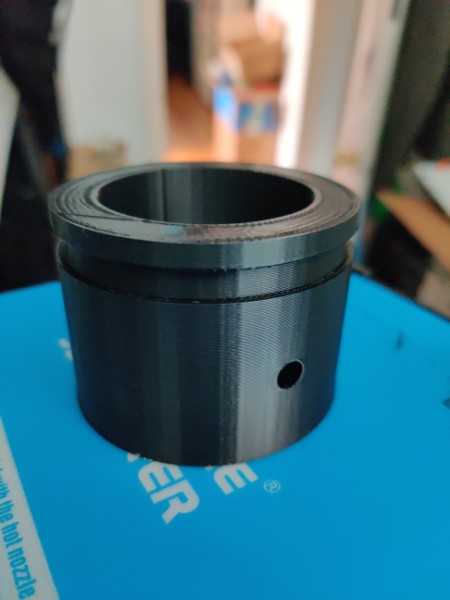 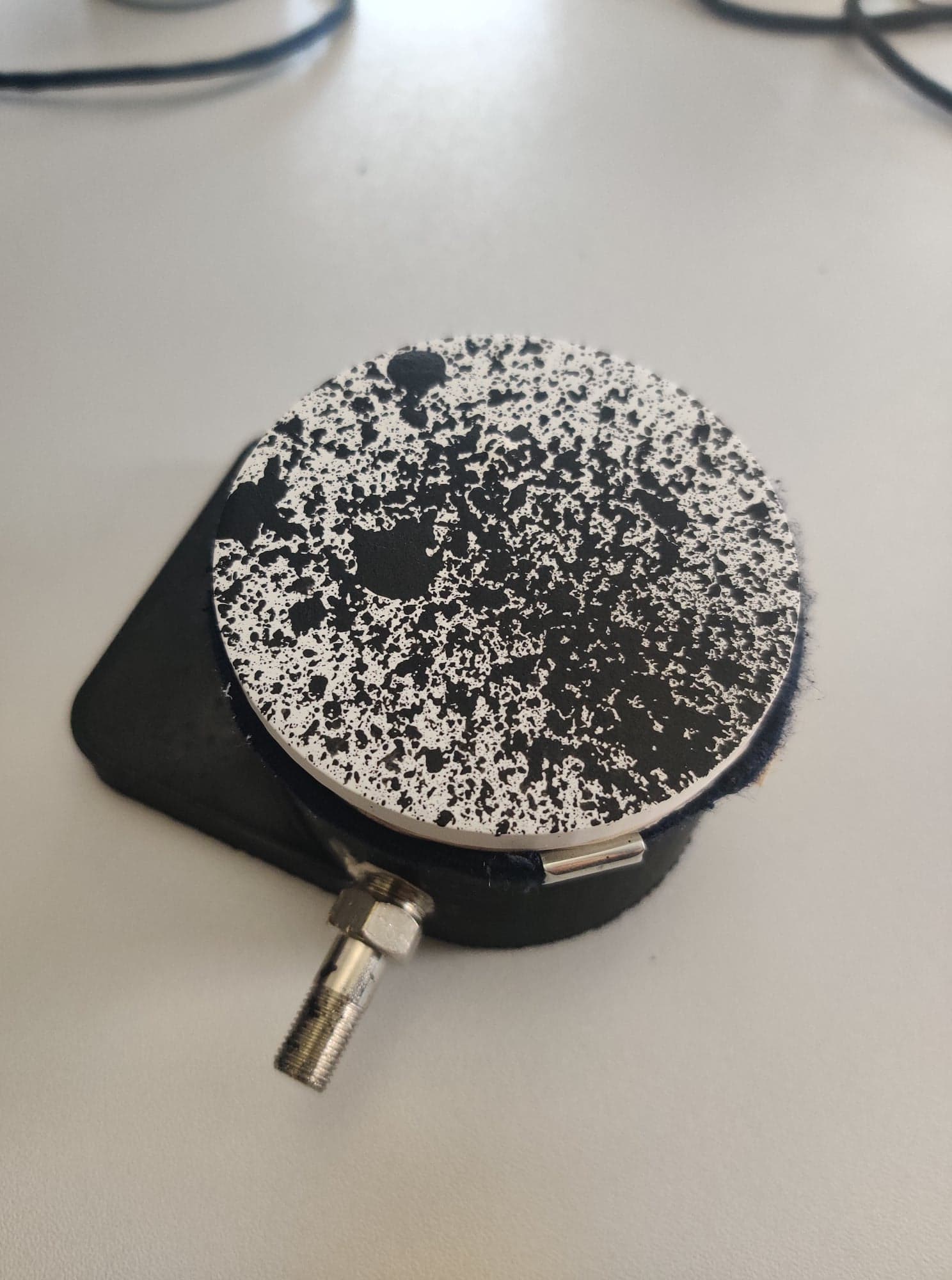 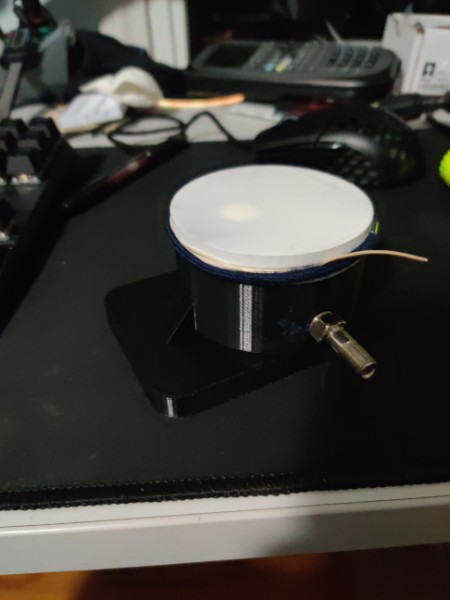 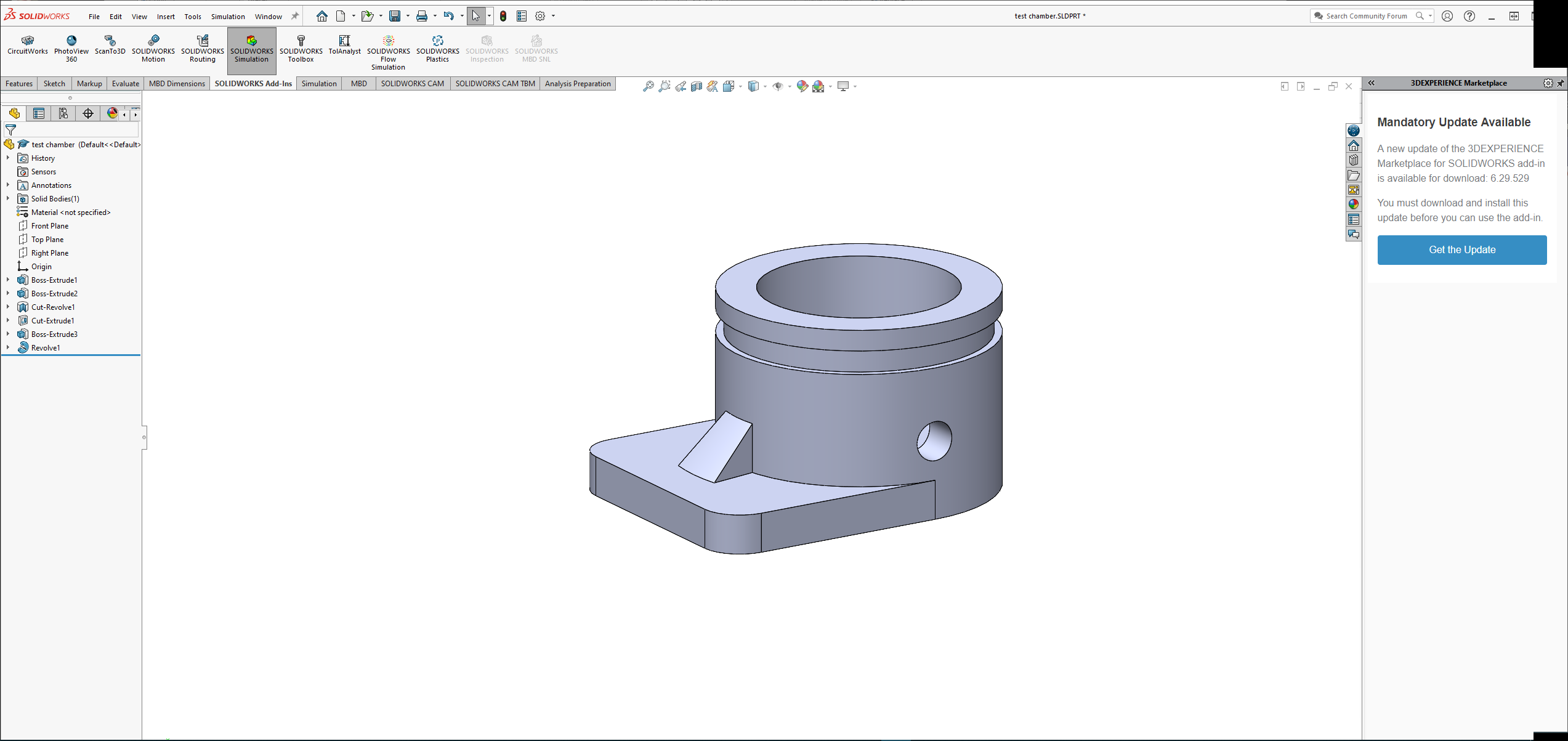 [Speaker Notes: 3D printed chambers with a groove for membrane attaching and hole for valve
Leaks
Valve has restrictive flow]
ƐXX
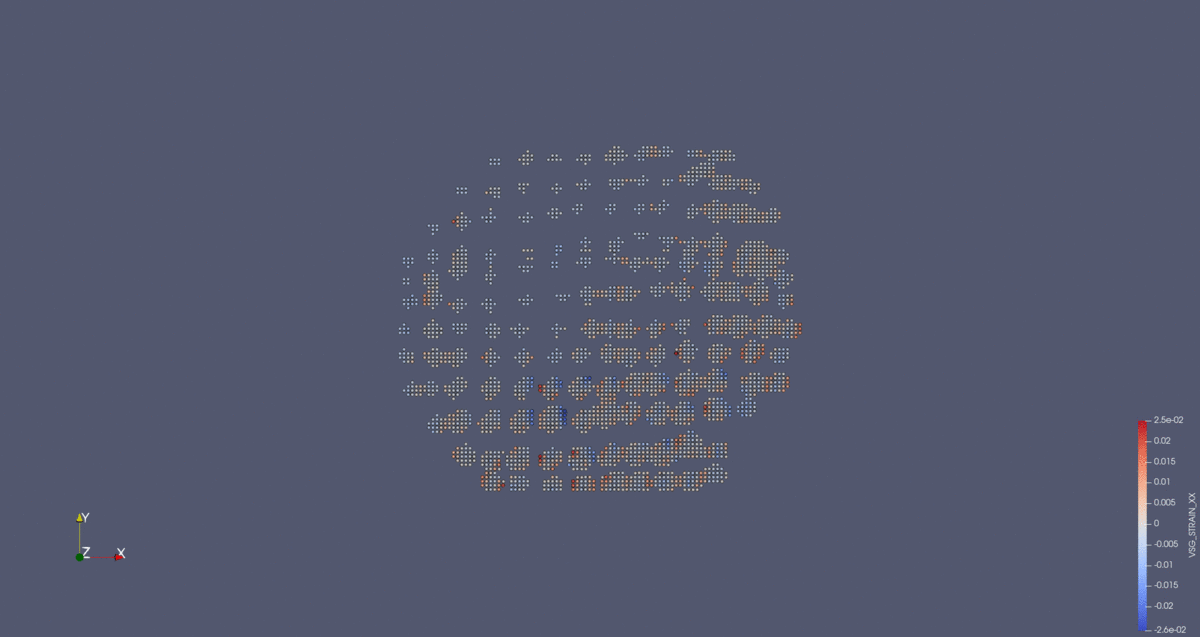 Strain EvaluationCaptured Images and Initial Results
γXY
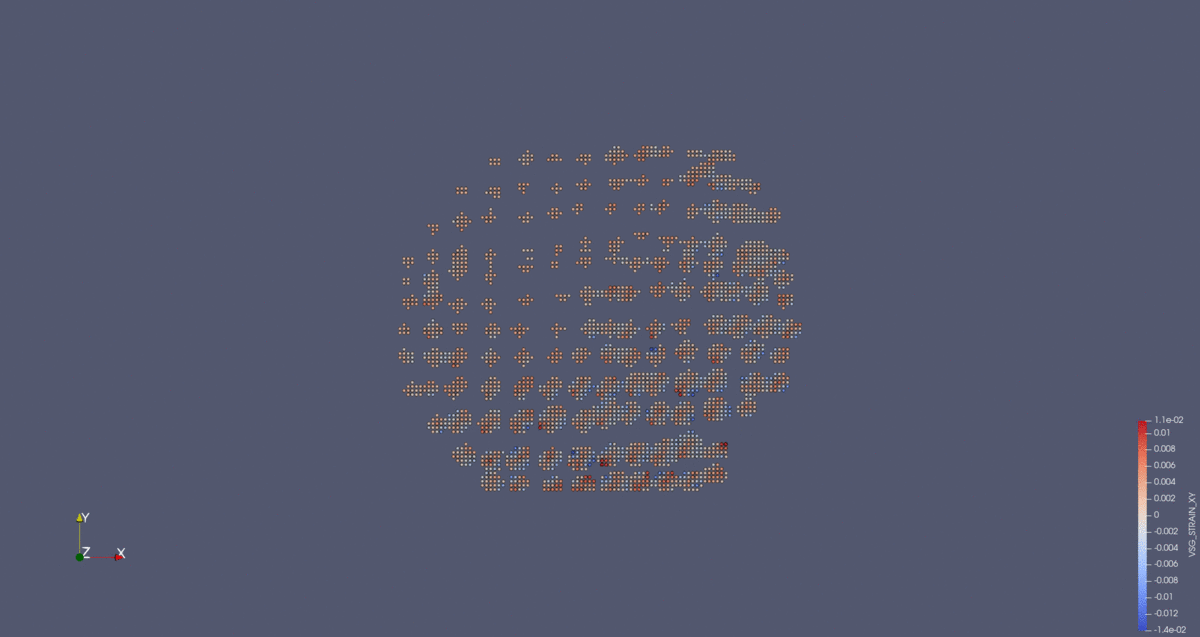 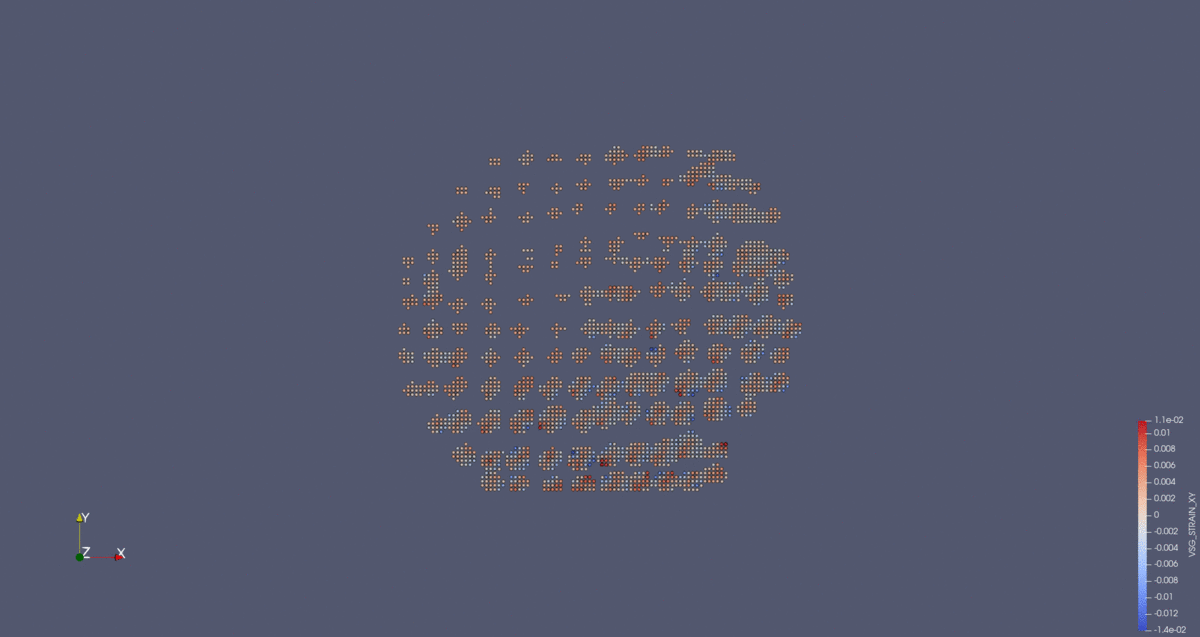 ƐYY
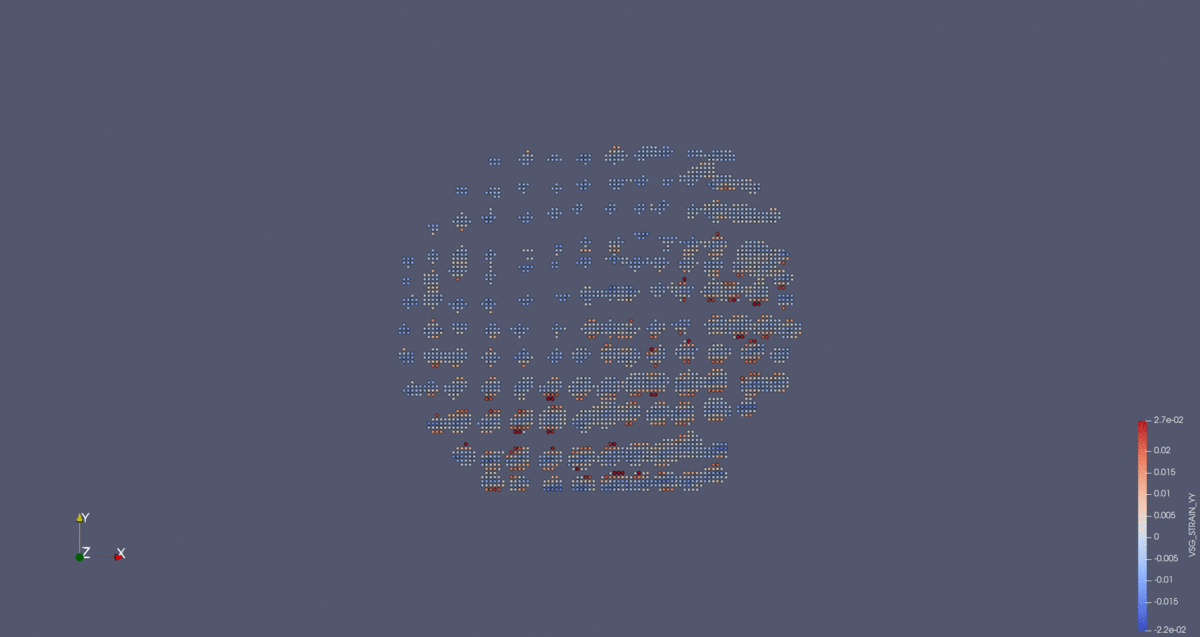 [Speaker Notes: So here we have some initial results
The image set being analyzed can be seen animated on the top left and the normal strains and shear strain can be seen on the right side
The animation for the shear strain evaluation can be seen in a zoomed in view on the bottom left
Minimal shear strain in the center indicates consistency with expectation
It implies a somewhat uniformity between axial strains
An issue that came up was that Since the deformation in the center of the membrane is occurring in the direction of the lens, at such a small initial focal length, focusing changes the focal length enough to cause a general relative translation that can be seen in the raw image data and the paraview animations]
Conclusion
Work Completed
Completed design of system and subsystems
Completed hardware and software incorporation of pressure system
Completed successful strain measurements using DICe using provided sample image sets
Work to be completed
Need to complete manufacturing of pressure chamber 
Need to complete final assembly of the Inflation system
Need to validate mechanical characterization of a membrane
Strain evaluation methods can be further tested
Need to find a way to fashion the mason jar clamping mechanism on the chamber
[Speaker Notes: Justin
Divide the conclusion into work done and work to be completed
These topics are currently in progress and an update on the state of completion of the project will be given at the ECST expo]
References
Chung, Timothy Kwang-Joon. "Study of multi-axial failure properties of planar biological soft tissue." PhD Thesis. 2017. Document. 
Dr. D-Flo. Syringe Pump "Automatic dispensing of liquids". 20 February 2017. Website. 15 October 2020. 
Hibbler, R. C. Mechanics of Materials. Pearson Prentice Hall, 2011. 
M. Brieu, Senior Design project: 3D printed implants: Inflation Testing Device, Los Angeles: California State University Los Angeles, 2020
“Mesh implants have similar outcomes to hysterectomy for vaginal prolapse repair,” National Institutes of Health, 17-Sep-2019. [Online]. Available: https://www.nih.gov/news-events/news-releases/mesh-implants-have-similar-outcomes-hysterectomy-vaginal-prolapse-repair. [Accessed: 07-Apr-2021].